Case 1
In an outpatient clinic, a 31-year-old woman who is suffering from migraine headache of moderate severity; was prescribed a nasal spray that causes a selective vasoconstriction of the carotid vascular bed by stimulating 5-HT1D receptors.

This drug is: 
Almotriptan 
Rizatriptan
Sumatriptan
Ergotamine
Ketoprofen
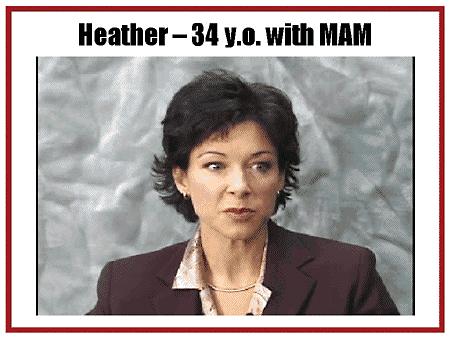 The correct answer is sumatriptan

The triptans and ergots 
are agonists at 5-HT1B/1D receptors 
 selective vasoconstriction of carotid vascular bed 
However, only  sumatriptan is available as nasal spray. 
Ketoprofen is a NSAID (no action on 5-HT receptors)
For outpatients with moderate to severe migraine, we typically begin migraine therapy with a triptan
& Decreases Cortical sensitization
Vascular 5HT1b/d
1. Inhibits Pain signal transmission
Peripheral 5HT1b/d
Central 5HT1b/d
What is the mechanism of action of  sumatriptan?
2. Inhibits Neuropeptide release
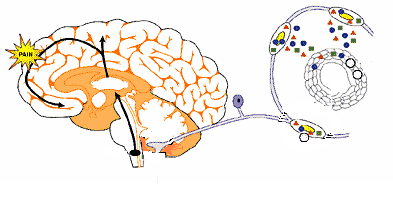 3. Vasoconstriction
[Speaker Notes: Although many drugs are introduced for treatment of migraine, triptans are the best drugs for control of the acute attack. 
They activate central 5HT1D receptors with subsequent decrease in Pain signal transmission & Cortical sensitization. 
As well as trigeminal nerve terminal receptors with subsequent decrease in neuropeptide release. 
They also activate 5HT1B which mediate cerebral VD]
How triptans are given in acute migraine?
Sumatriptan can be given as a SC 
(usually administered by autoinjector in the thigh), 
Or as a nasal spray, or orally. 
Zolmitriptan is also available for both nasal and oral use. 
The other triptans are available for oral use only.
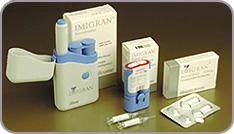 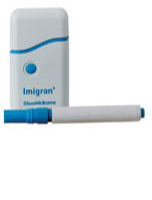 Imigran®-Inject (mit Glaxo Pen)
What is the dose of sumatriptan in acute migraine?
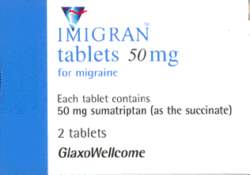 Oral: A single dose of 50 mg to be repeated if a satisfactory response has not been obtained at 2 hours (Max dose 200 mg). 
Intranasal: single dose of 5-10 mg administered in one nostril. If higher doses are needed, apply it in the two nostrils. If headache returns, repeat it once after 2 hours. 
SC: 6 mg; a second injection may be repeated at least 1 hour after the initial dose. 

The safety of treating an average of >4 headaches in a 30-day period has not been established.
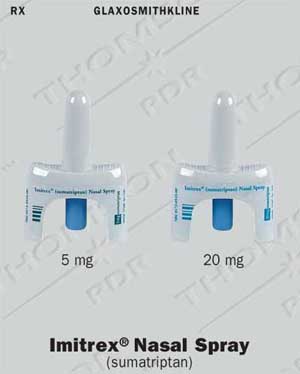 What are the expected adverse effects of sumatriptan?
Related to method of administration:
Injection site reaction (with SC) 
Unpleasant taste (with intranasal)
Related to its effect on sensory transmission:
Paresthesias 
Feeling of warmth
Related to its vasoconstrictor action
Chest pressure (resolves spontaneously)
Flushing (autoregulation)
General reaction:
Weakness, malaise 
Dizziness, drowsiness
If sumatriptan fails, can you give ergots after it?
No
Avoid ergotamine use within 24 hours of triptans or other serotonin agonists
Triptans
Ergots
5-HT1A
Serotonin Syndrome
5-HT
5-HIAA
What are the other serious drug interactions with triptans?
Serotonin Syndrome
Sibutramine
MAOIs
Monamine pump
MAO
5-HT1A
Triptans
Are simple analgesics a good choice in acute migraine?
Some patients with migraine have an optimal response with mild analgesics. 
Acetaminophen +NSAID + caffeine as abortive agent. 
NSAIDS in suppository forms may be helpful for nauseated patients. 
	
However, frequent use  rebound headaches.
What are the other drugs used for the acute attack?
Ergots:    5HT 1b/1d agonists
Anti-emetics: dopamine receptor antagonists
-ditans (e.g. Lasmiditan): 5HT-1f receptor agonist
-gepants: Calcitonin-Gene Related Peptide antagonists